How We’re Trying to Do Better at Websites
April Urban
Center on Urban Poverty and Community Development
Case Western Reserve University
Cleveland
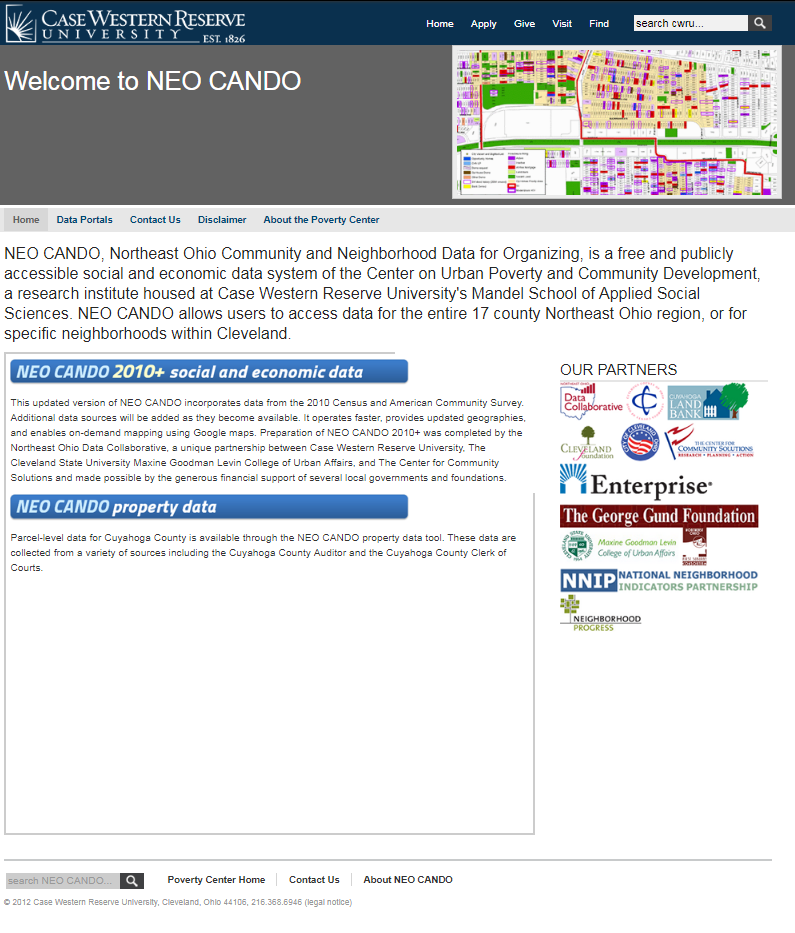 Lots of white space that could be better used
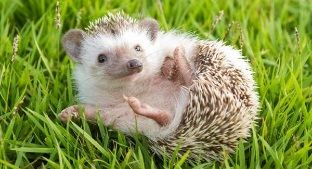 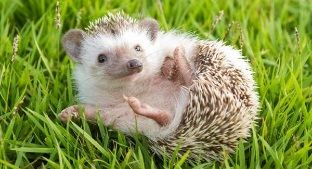 ?
Most people won’t know what this is
NO STAFF ABLE TO UPDATE SITE
Missing link to most used/loved data portal
Outdated logos, some expired partnerships
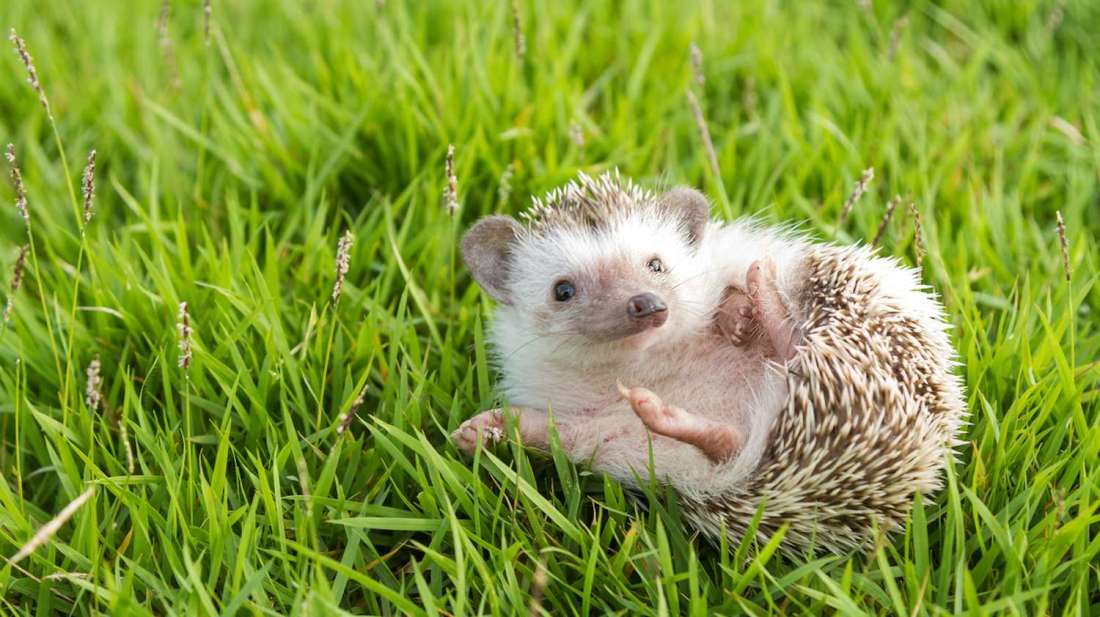 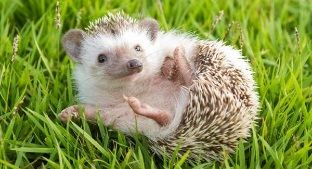 Lots of white space that could be better used
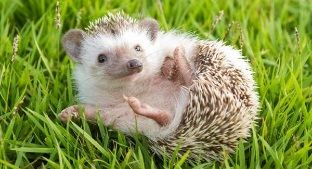 Unhelpfully smooshed text
Unhelpful smooshed text
[Speaker Notes: Old website = bad]
HOW DO YOU CONVEY ALL OF THIS ON A WEBSITE?

HOW DO YOU CONVEY VALUE OF CORE DATA PROCESSING?
What we do
Community focused data stories
Make data accessible
Data stories and work by partners
Clean data
Link data
Access data
Rigorous research and contributions to academic field
Community partnerships for program evaluation
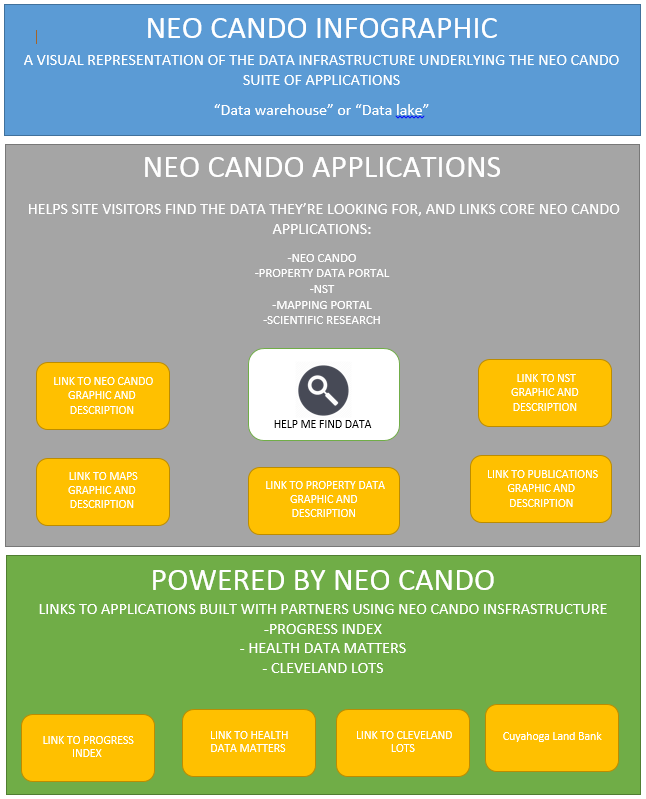 Stuff to figure out
Cross data portal search function

Ways to communicate:
Data portal functions with visuals
Our value to the data ecosystem and partnerships
Emphasize value of core data processing / data warehouse work
[Speaker Notes: It’s a damn good thing there’s a network!
Looked for:Ways you communicate the value of core data work (messaging side)
Ways you communicate value of contributing to environment (partnerships)
Ways you visually communicate (graphics side)

Search functions that allow users to find the data they’re looking for]
NOT Poverty
THANK YOU NETWORK!
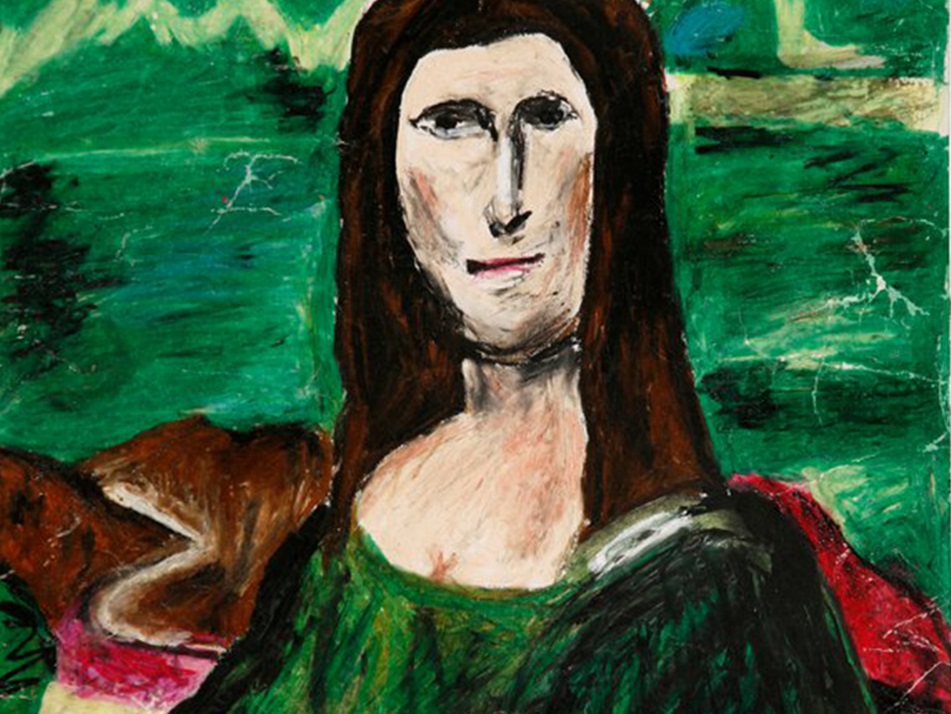 We looked at what you 
are doing
So we can copy it
Center’s Strong Suit
[Speaker Notes: It’s a damn good thing there’s a network!
Looked for:Ways you communicate the value of core data work (messaging side)
Ways you communicate value of contributing to environment (partnerships)
Ways you visually communicate (graphics side)

Search functions that allow users to find the data they’re looking for]
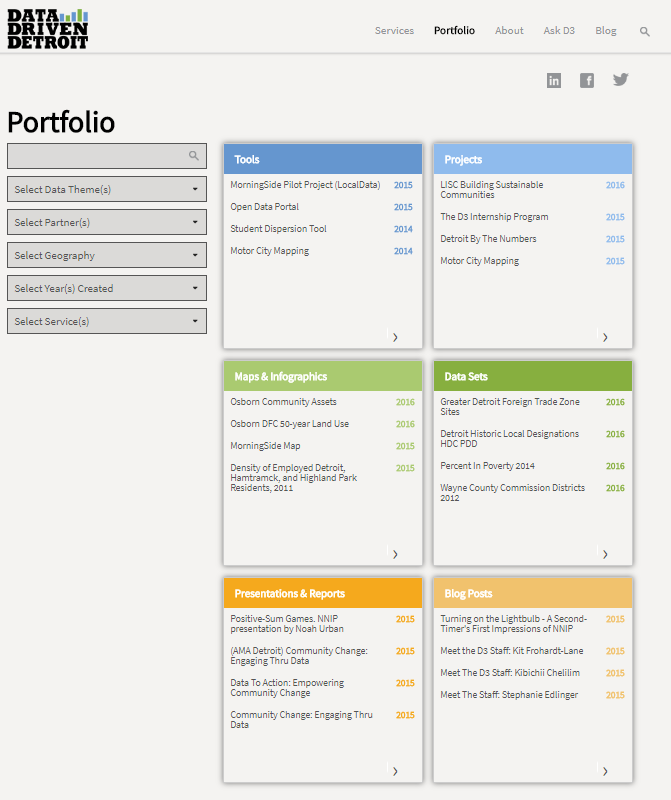 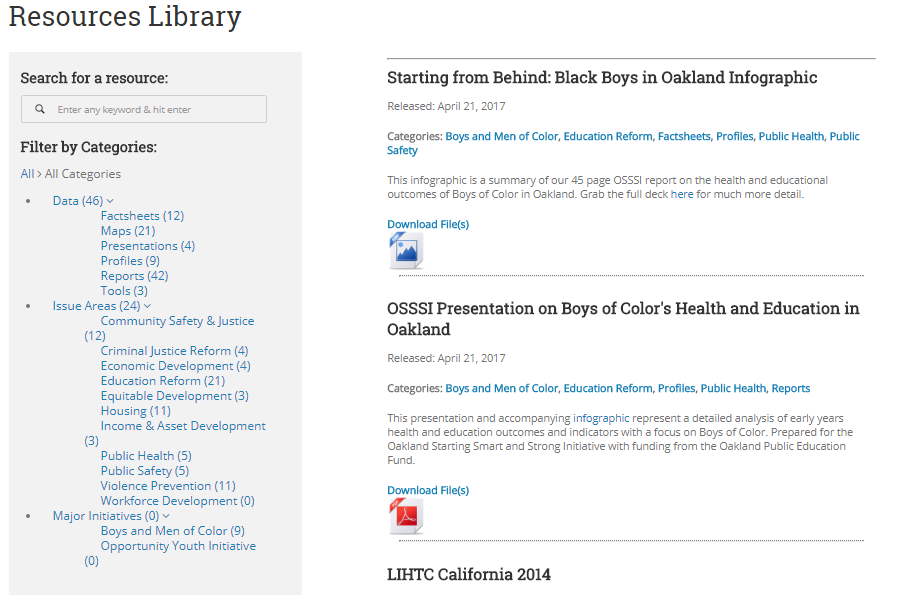 Search functions
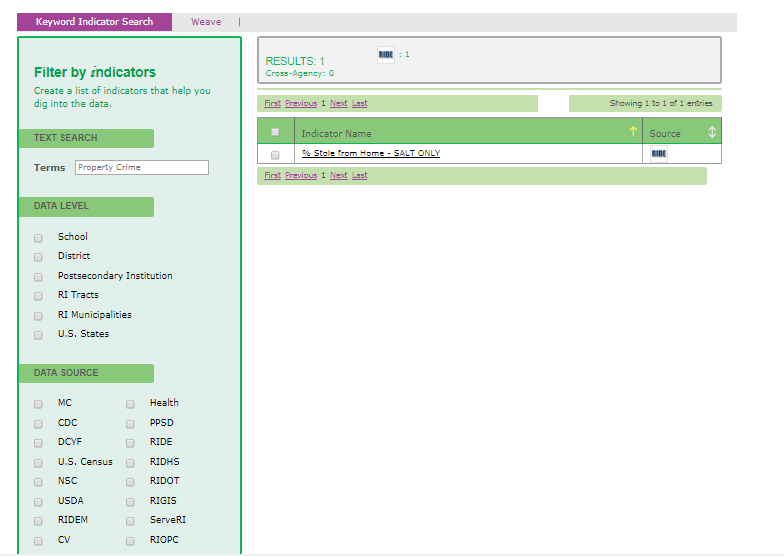 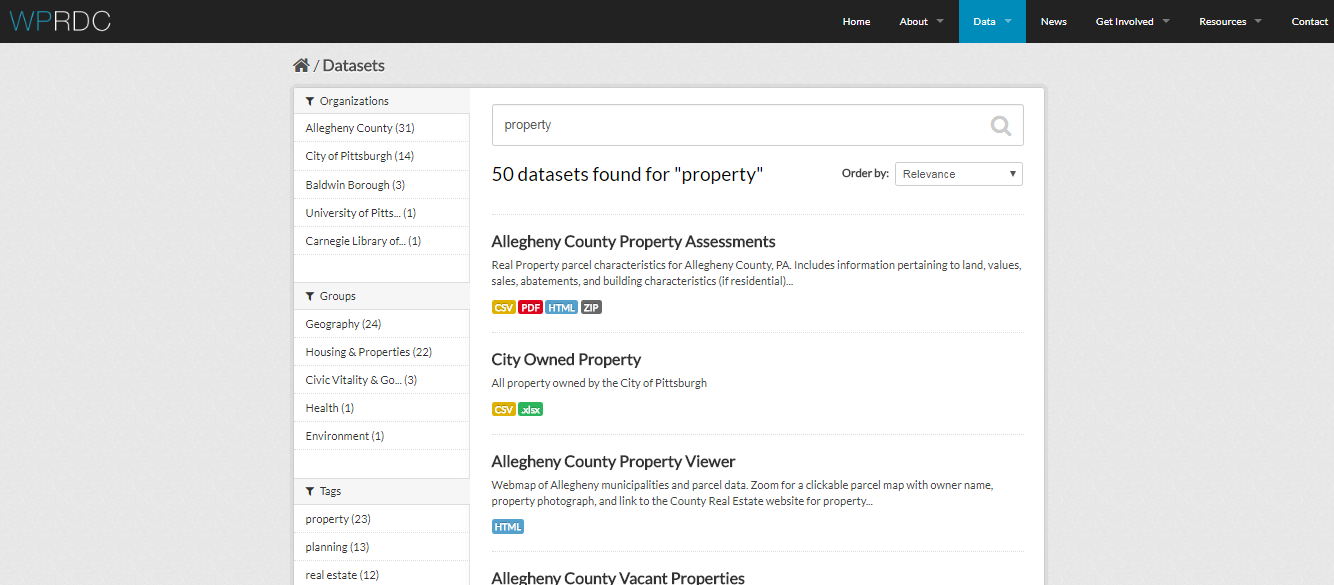 Search functions
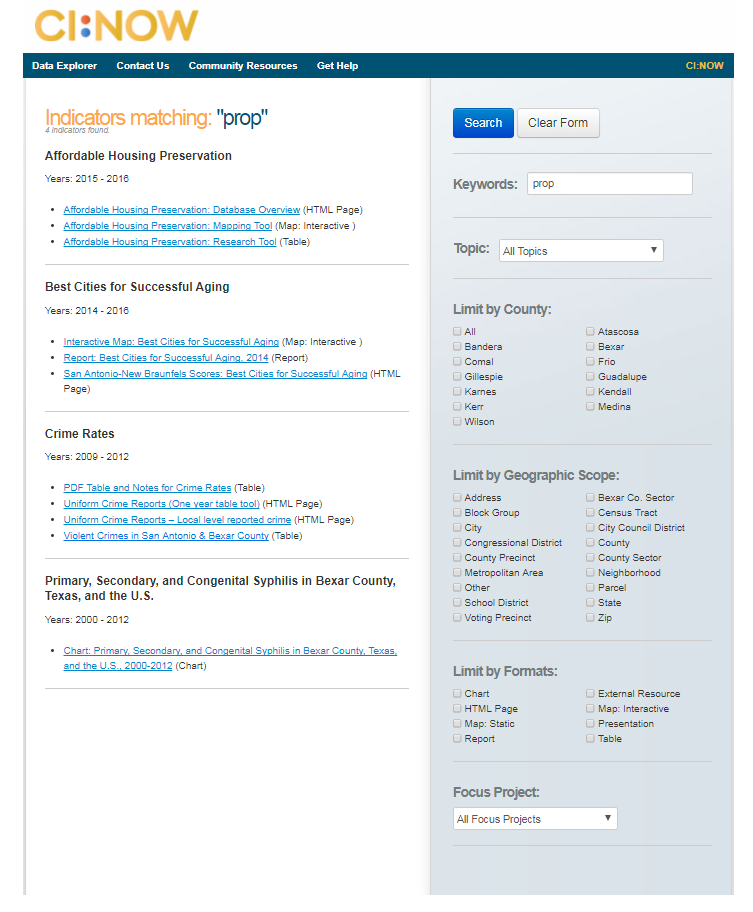 Search functions
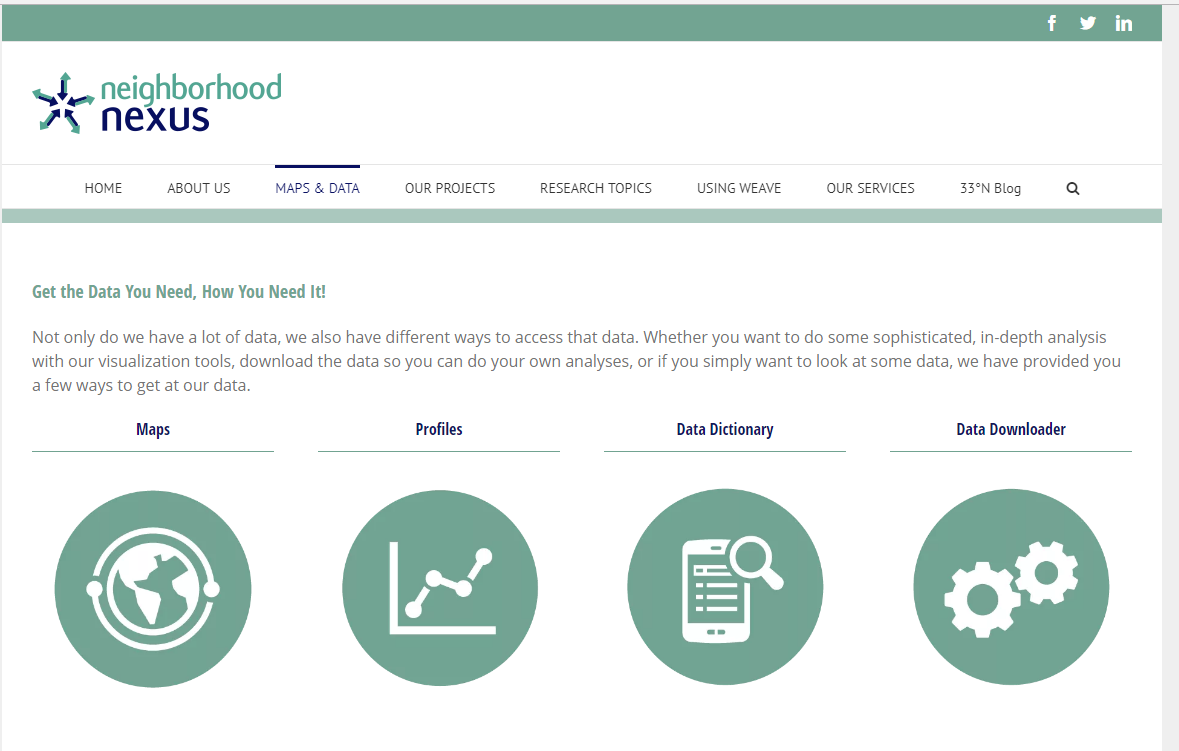 Data portal visuals / graphics
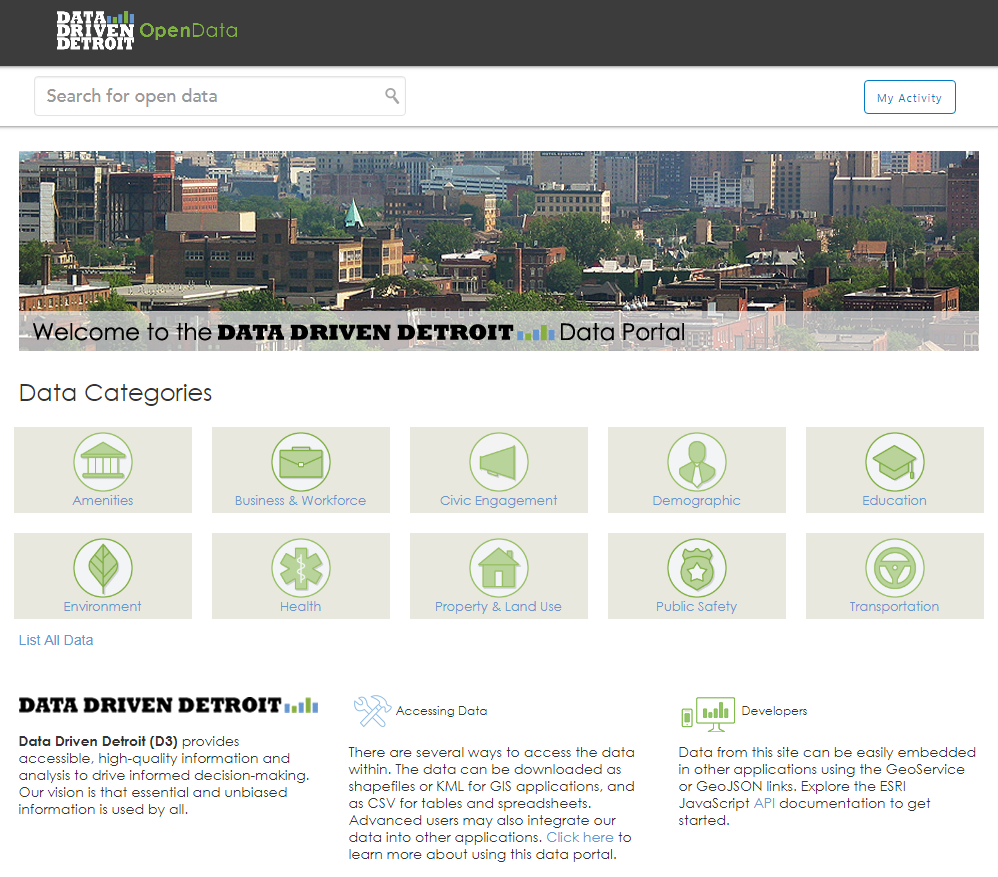 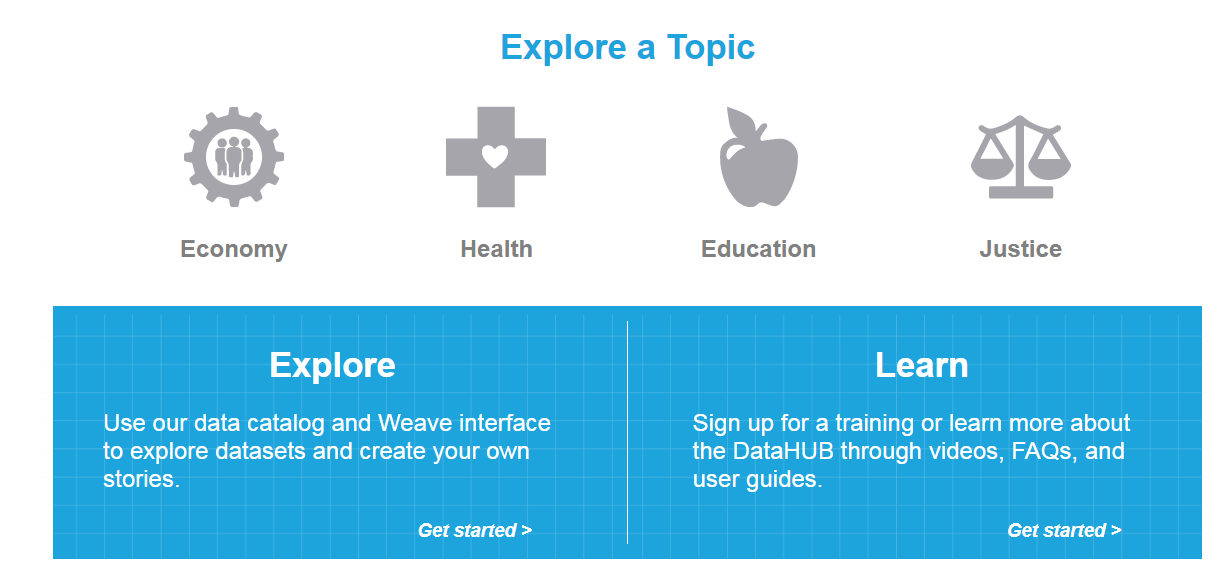 Data portal visuals / graphics
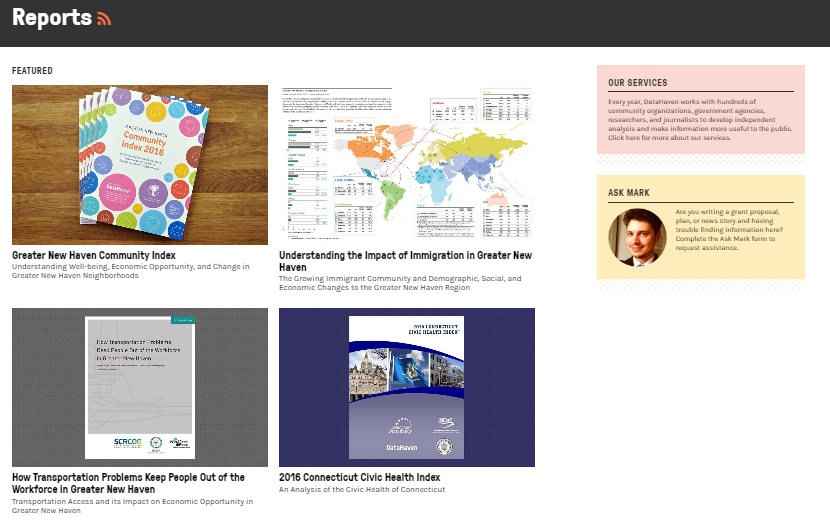 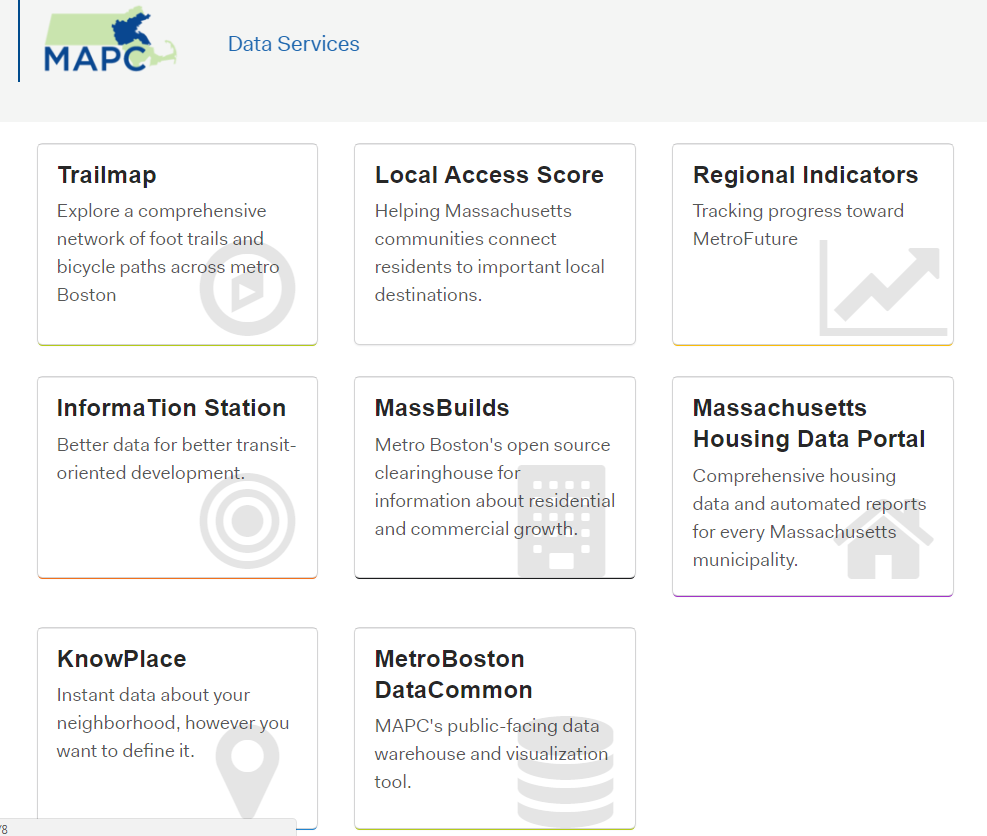 Data portal visuals / graphics
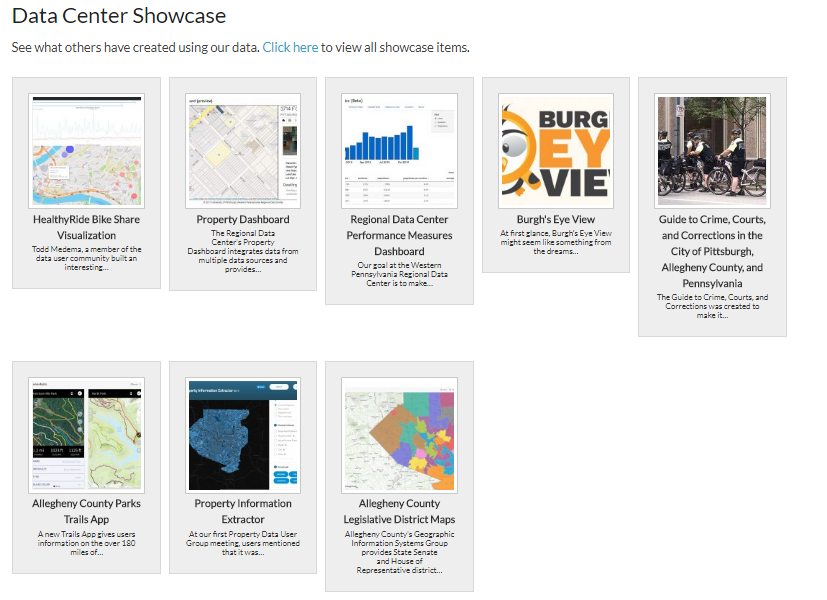 Data ecosystem and partnerships
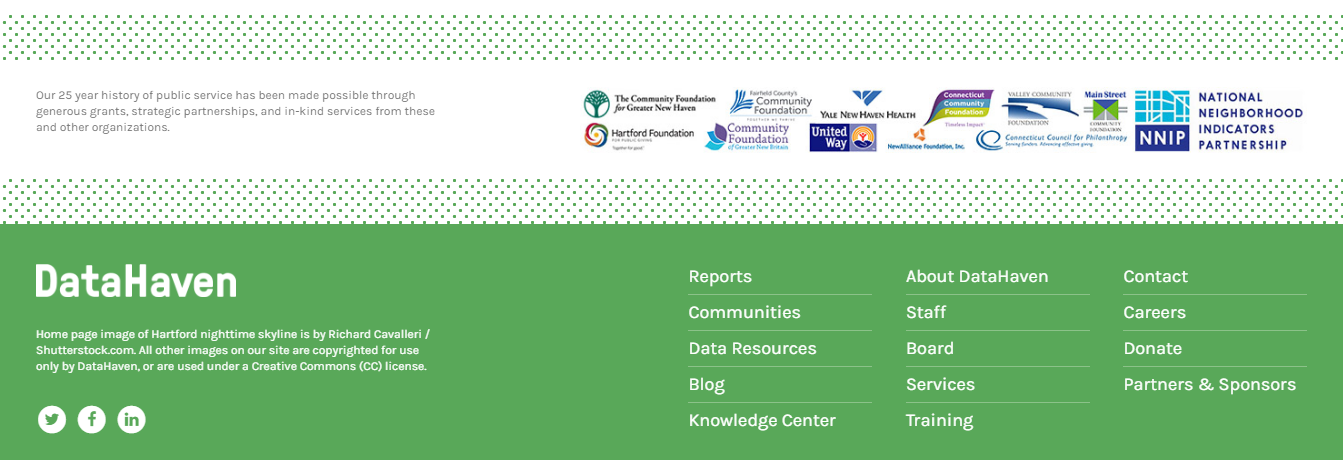 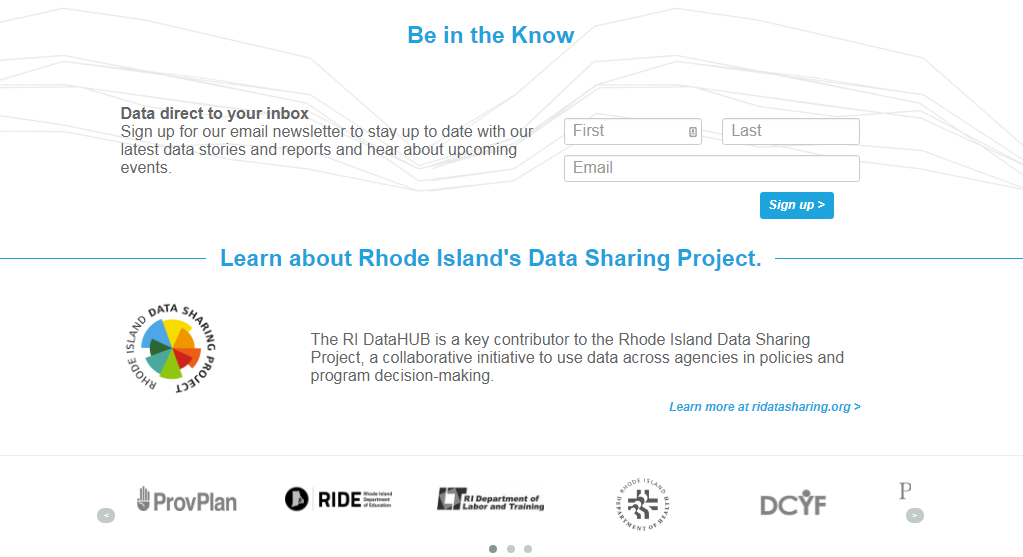 Data ecosystem and partnerships
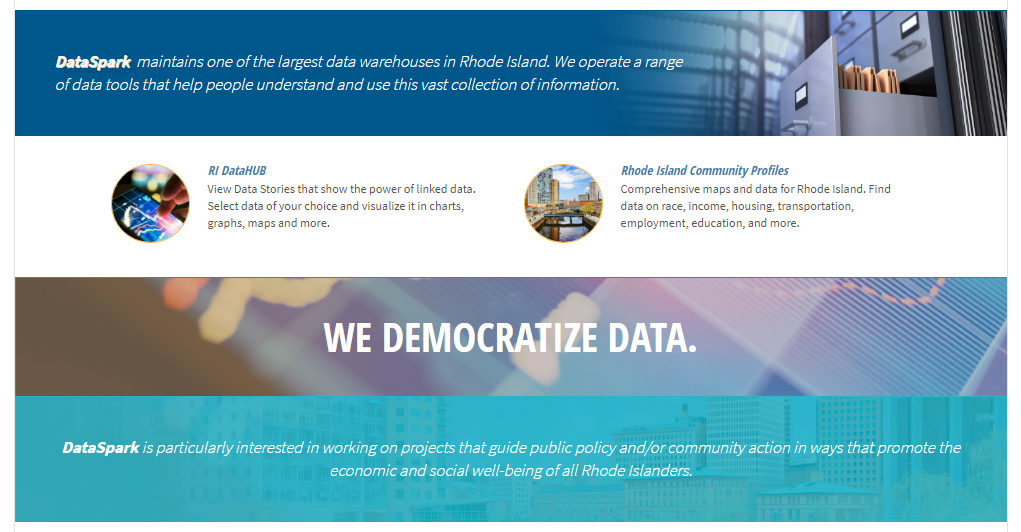 Data warehouse / core value
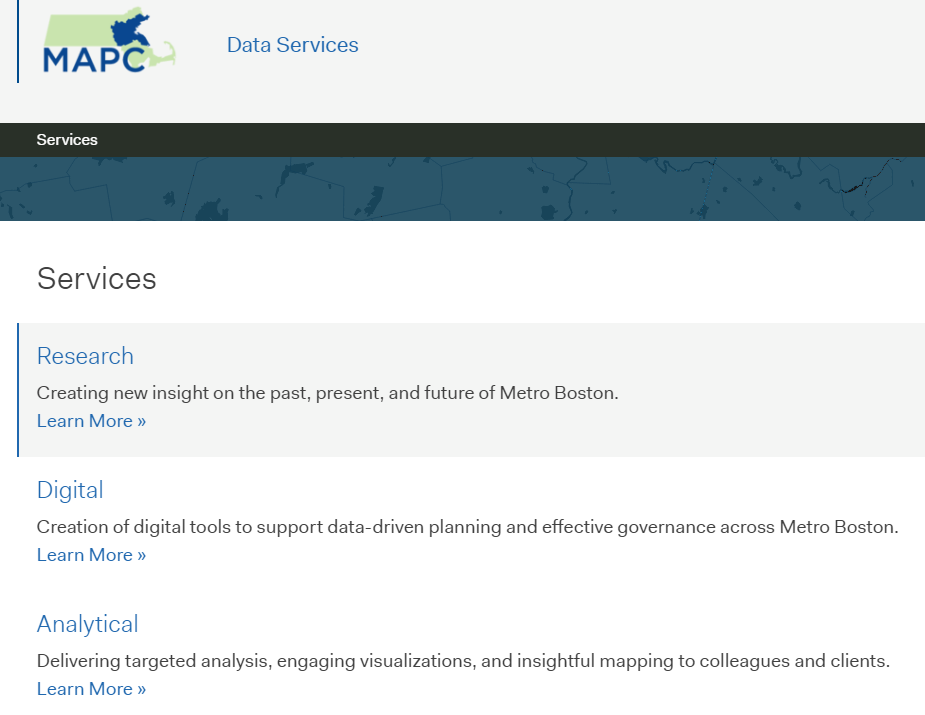 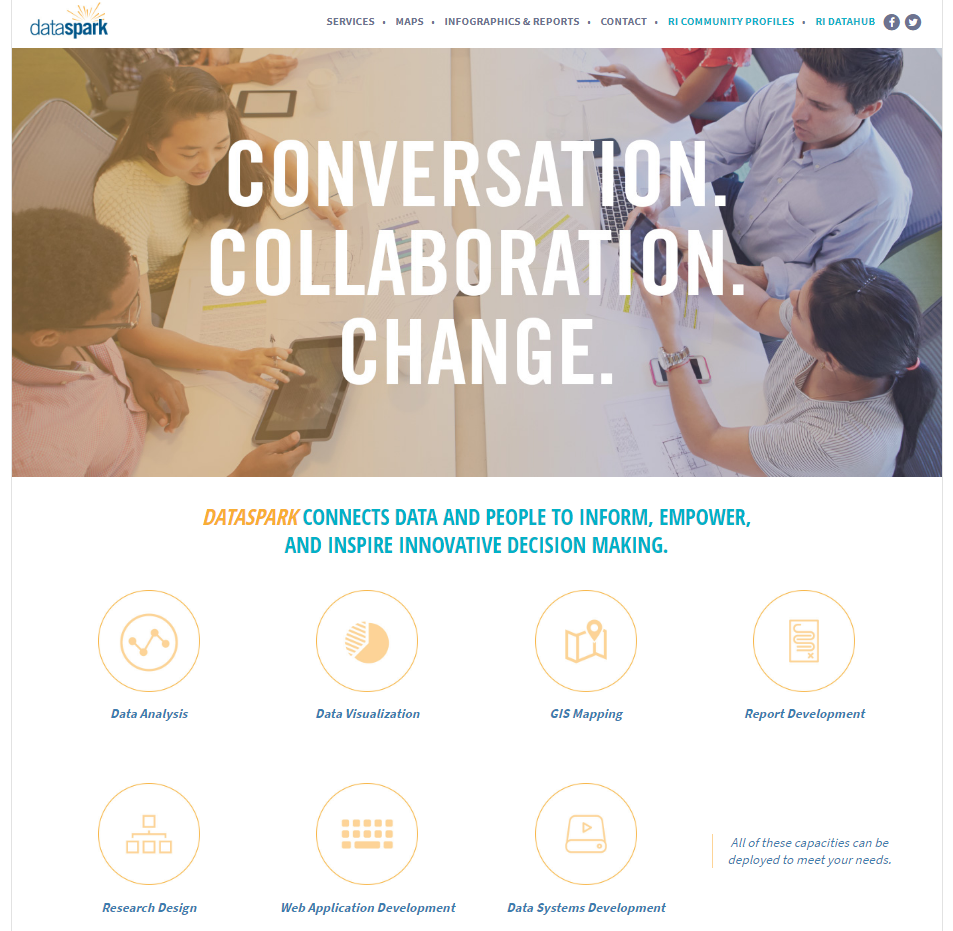 Data warehouse / core value
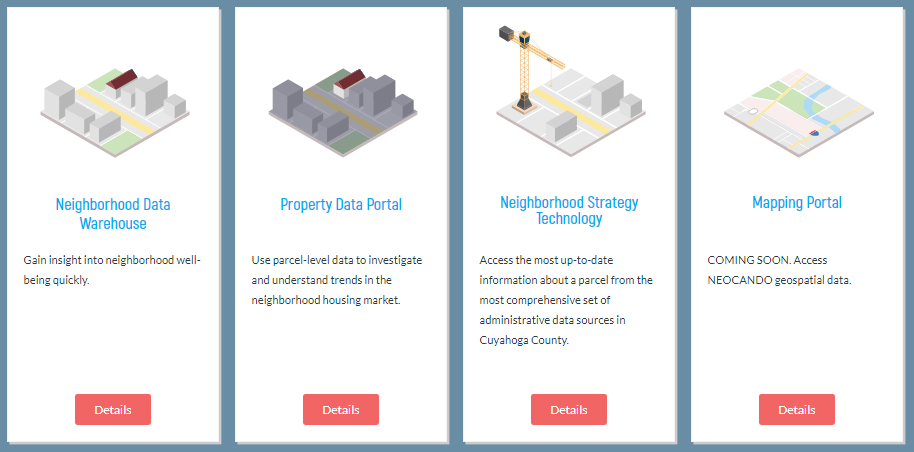 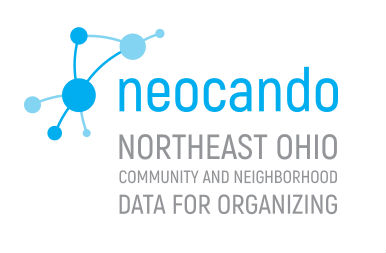 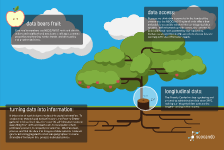 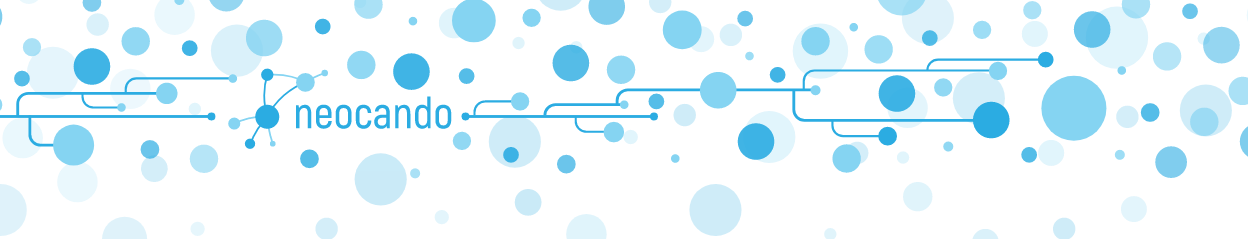 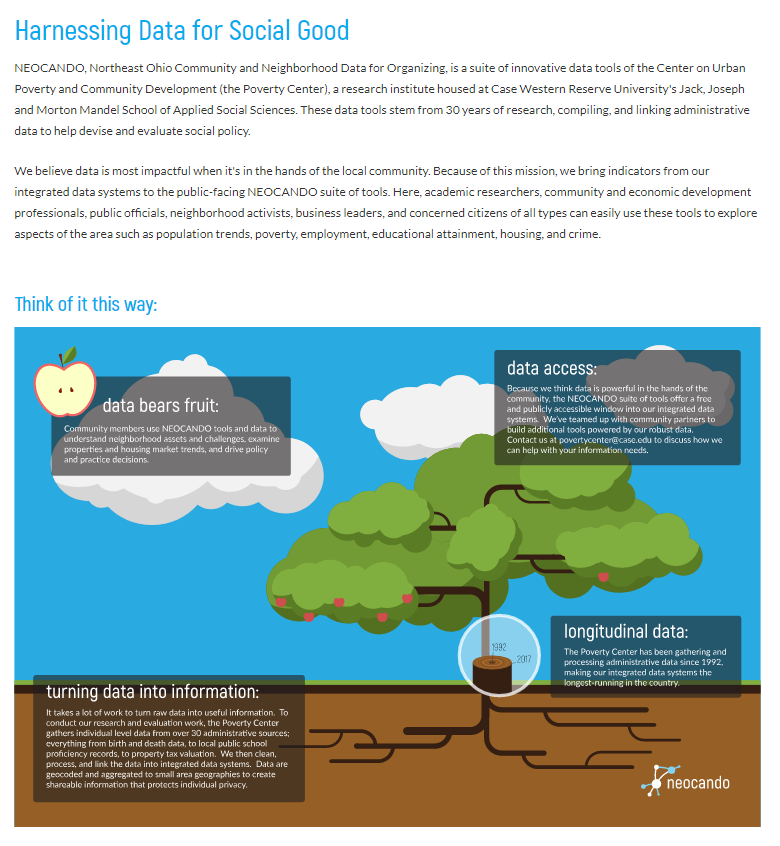 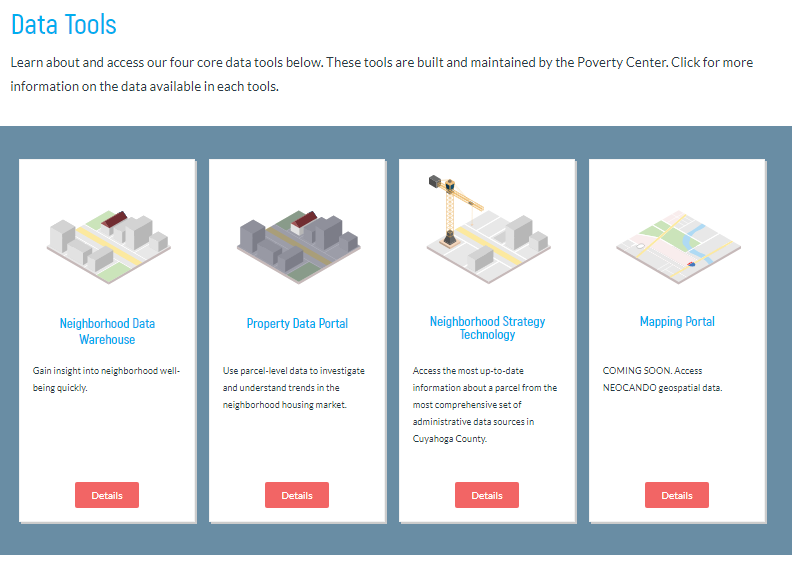 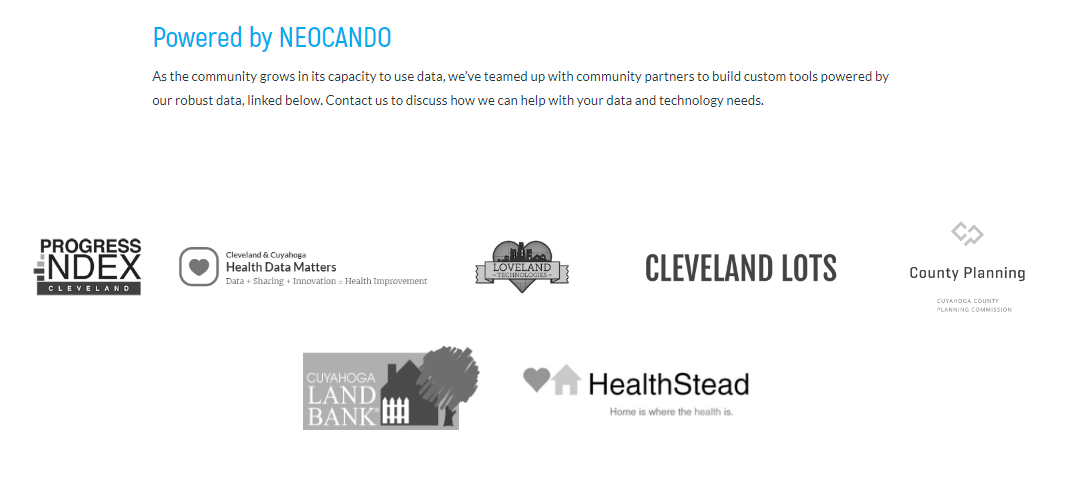 Hindsight
Talk to users (even a little)
Infographic probably doesn’t work
Continue to think about if 2 sites can work

Try even harder to work with the University to make sure branding people are happy